Międzynarodowy Dzień Kropki
15 września dzieci z grupy Rybki obchodziły Międzynarodowy Dzień Kropki. Celem tego dnia jest wzbudzenie u dzieci kreatywności, pomysłowości i zachęcenie ich do tworzenia, działania.                 Prezentujemy powstałe prace tego dnia.
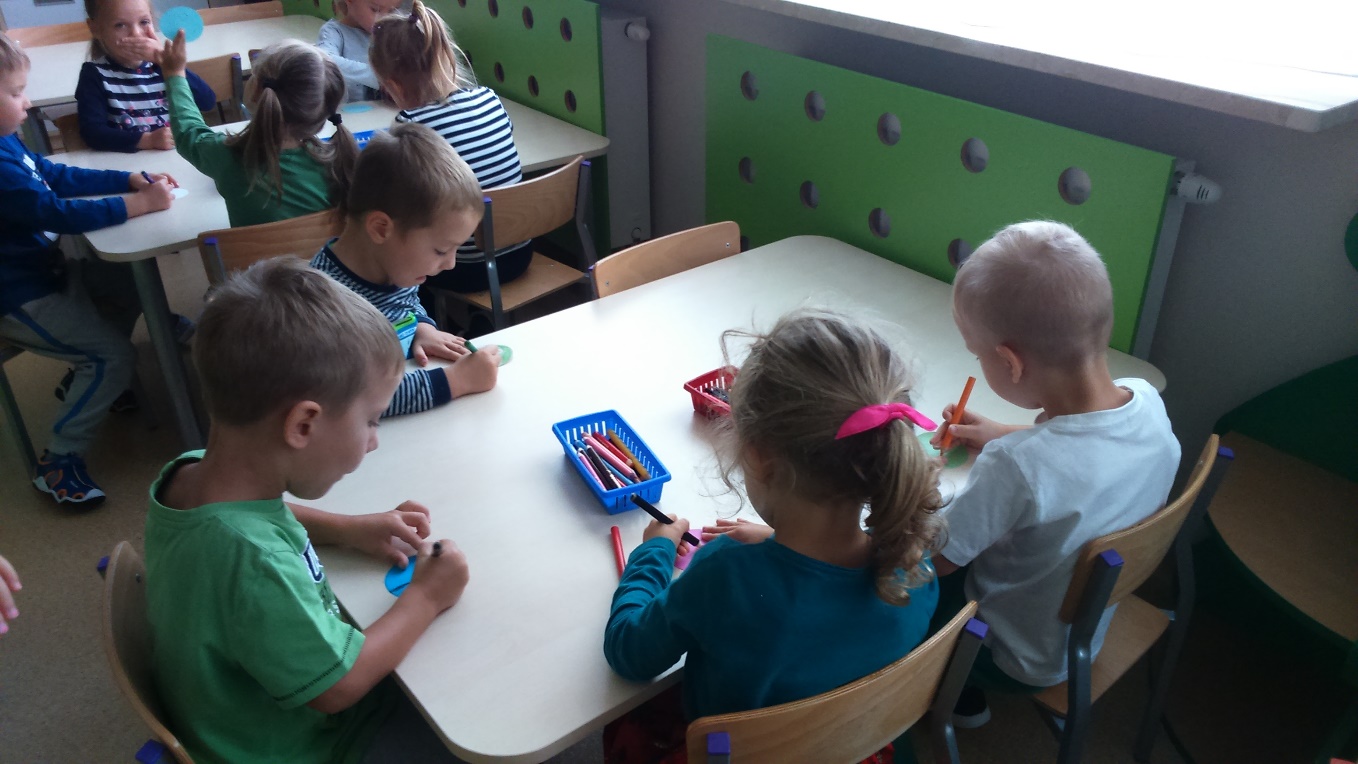 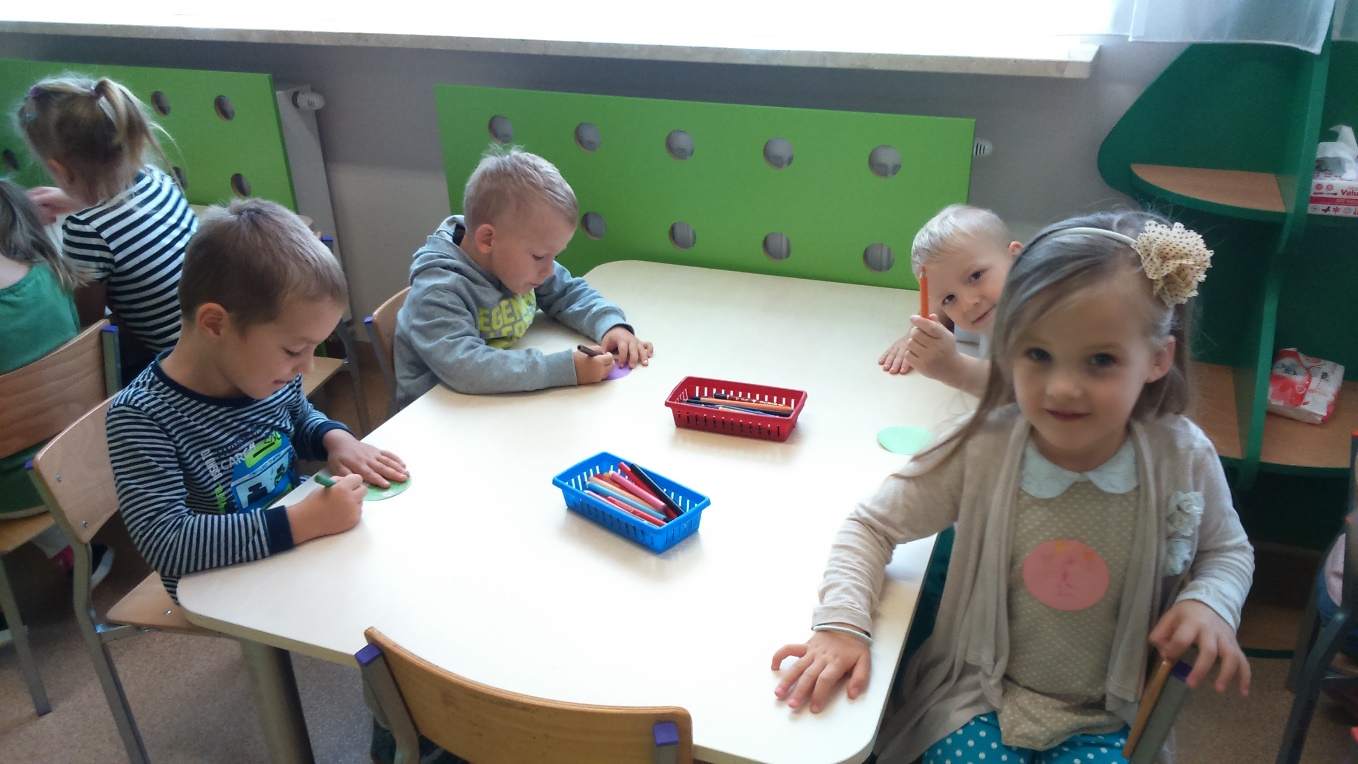 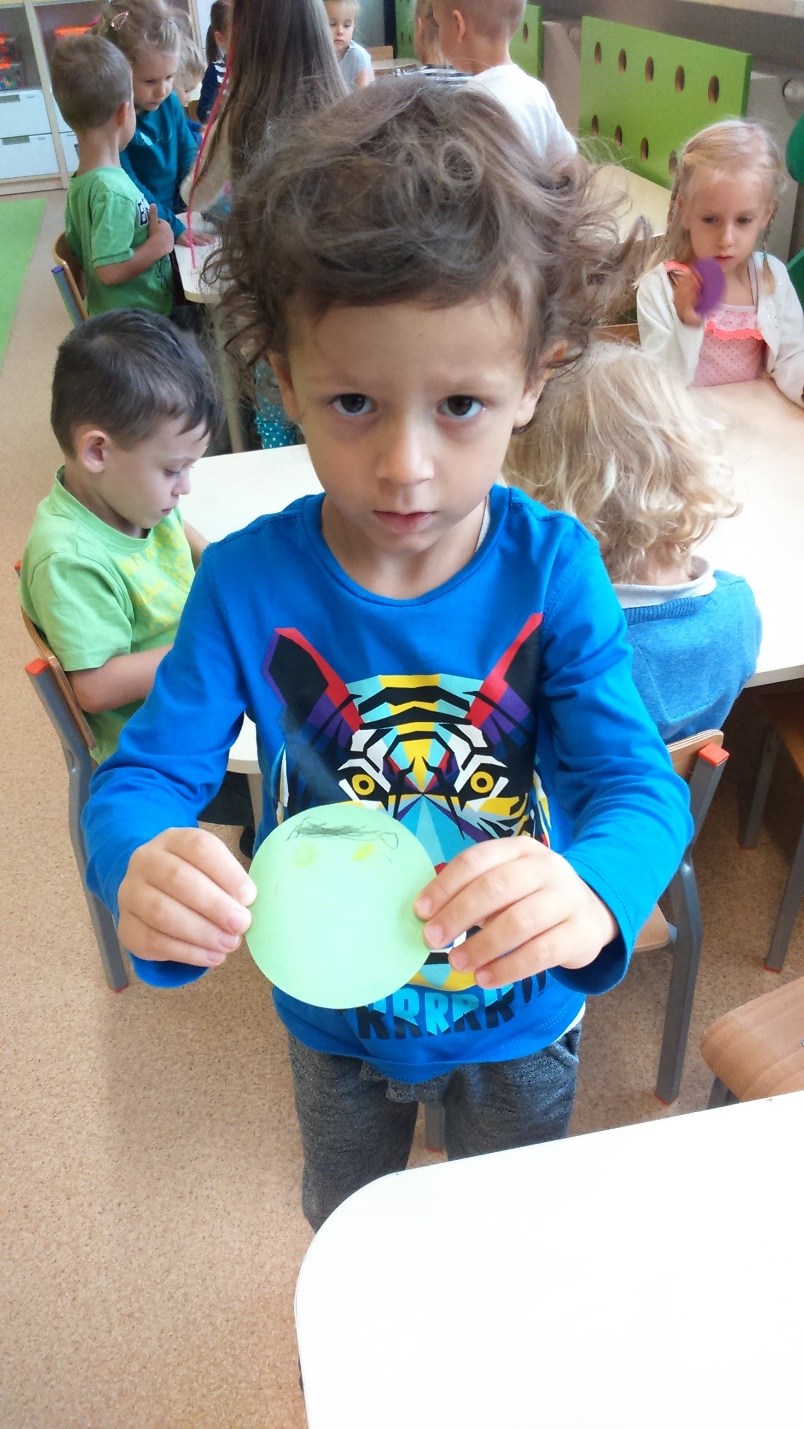 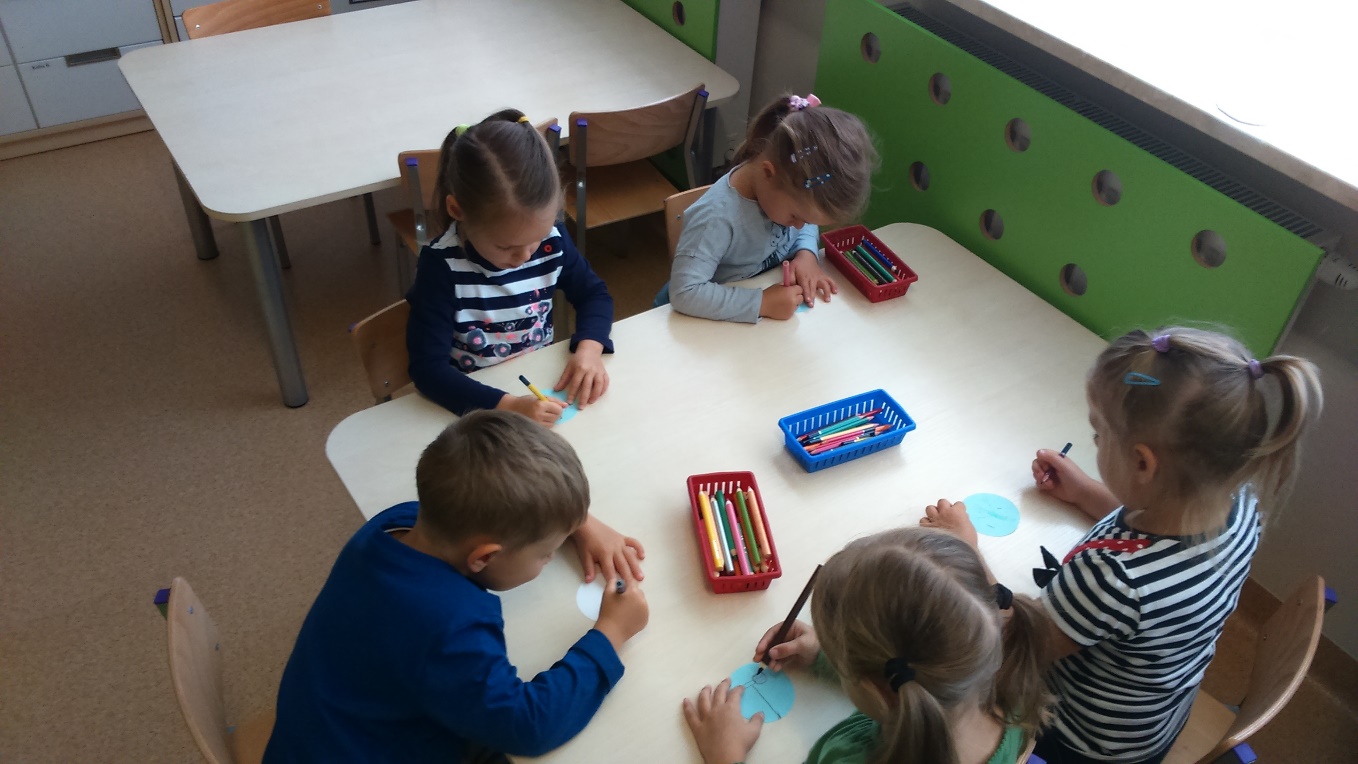 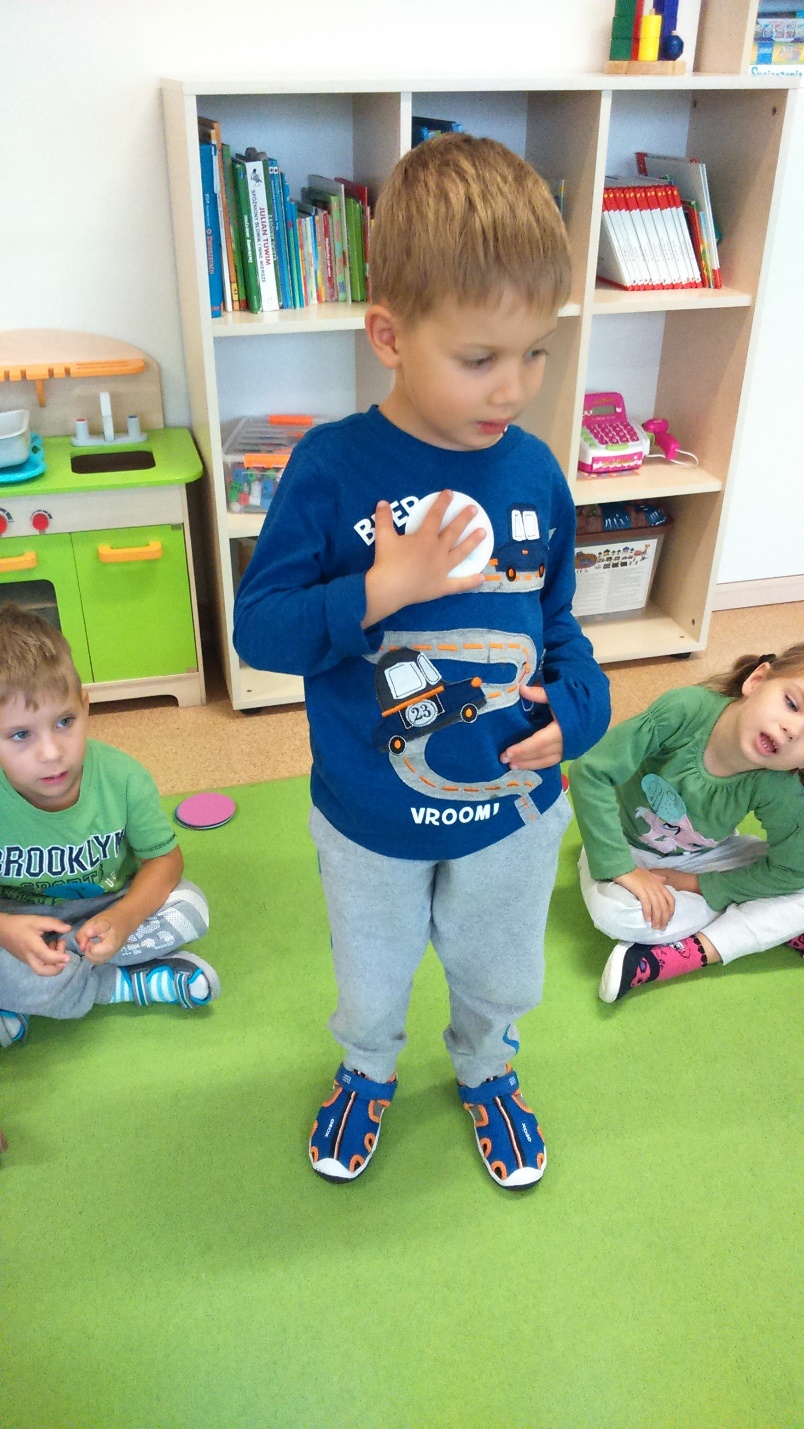 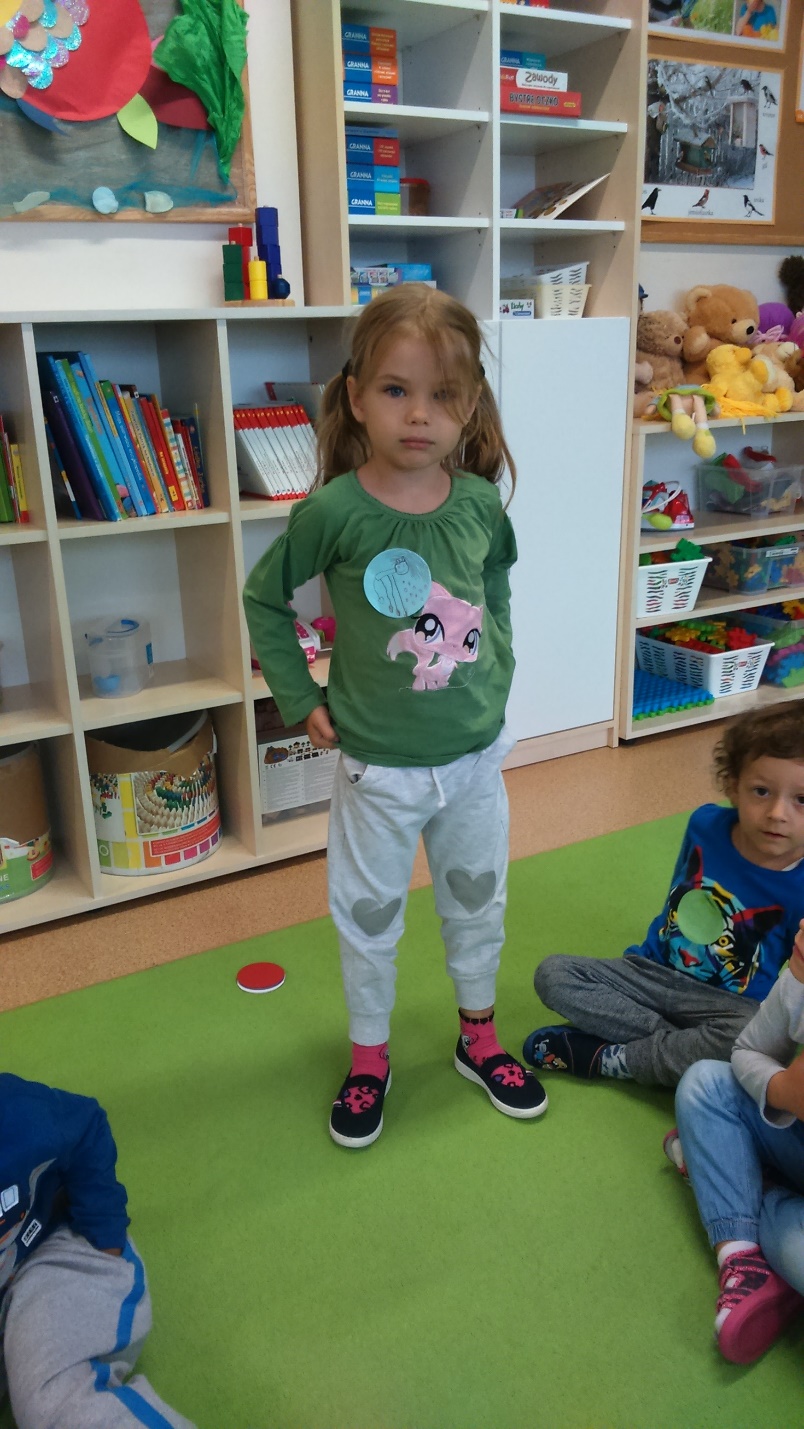 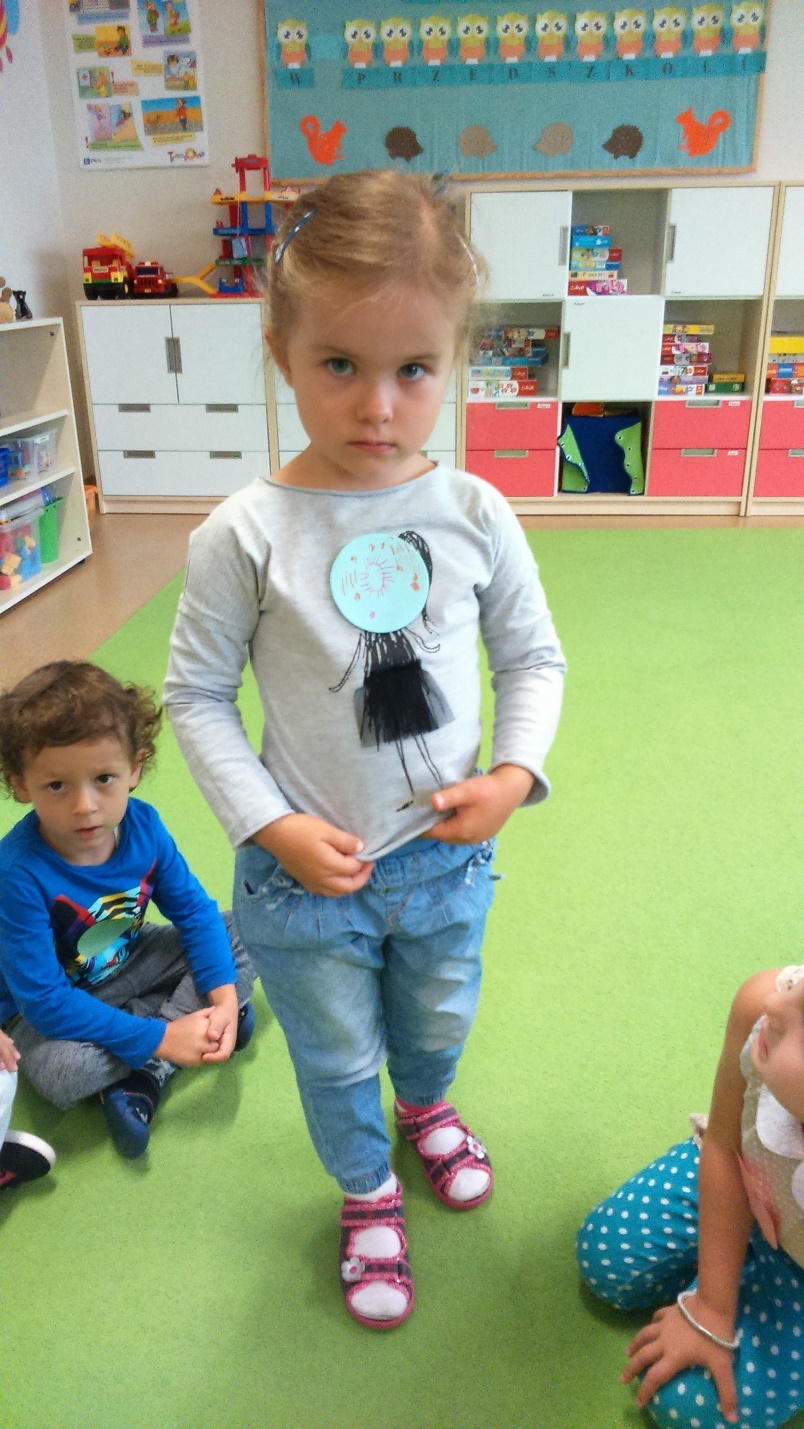 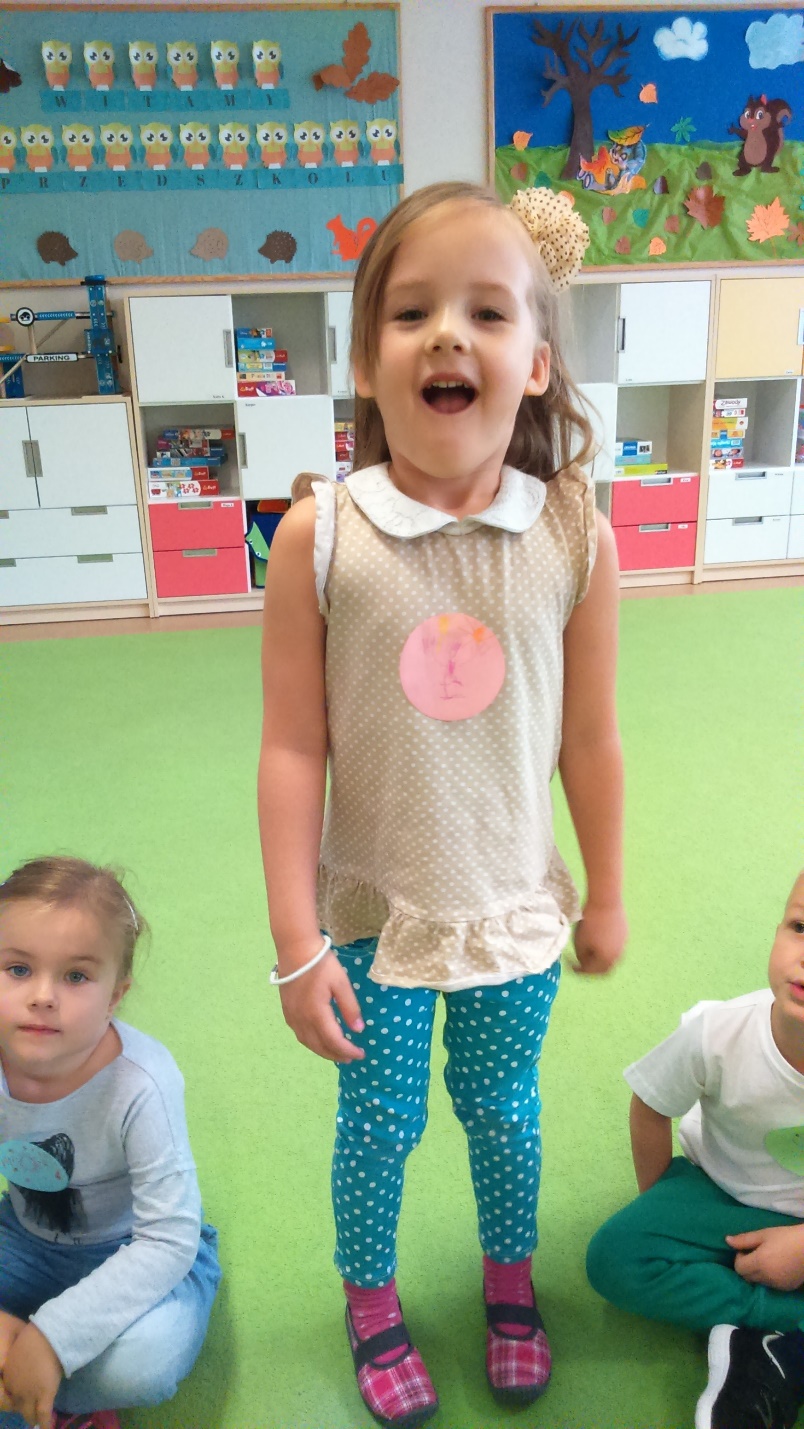 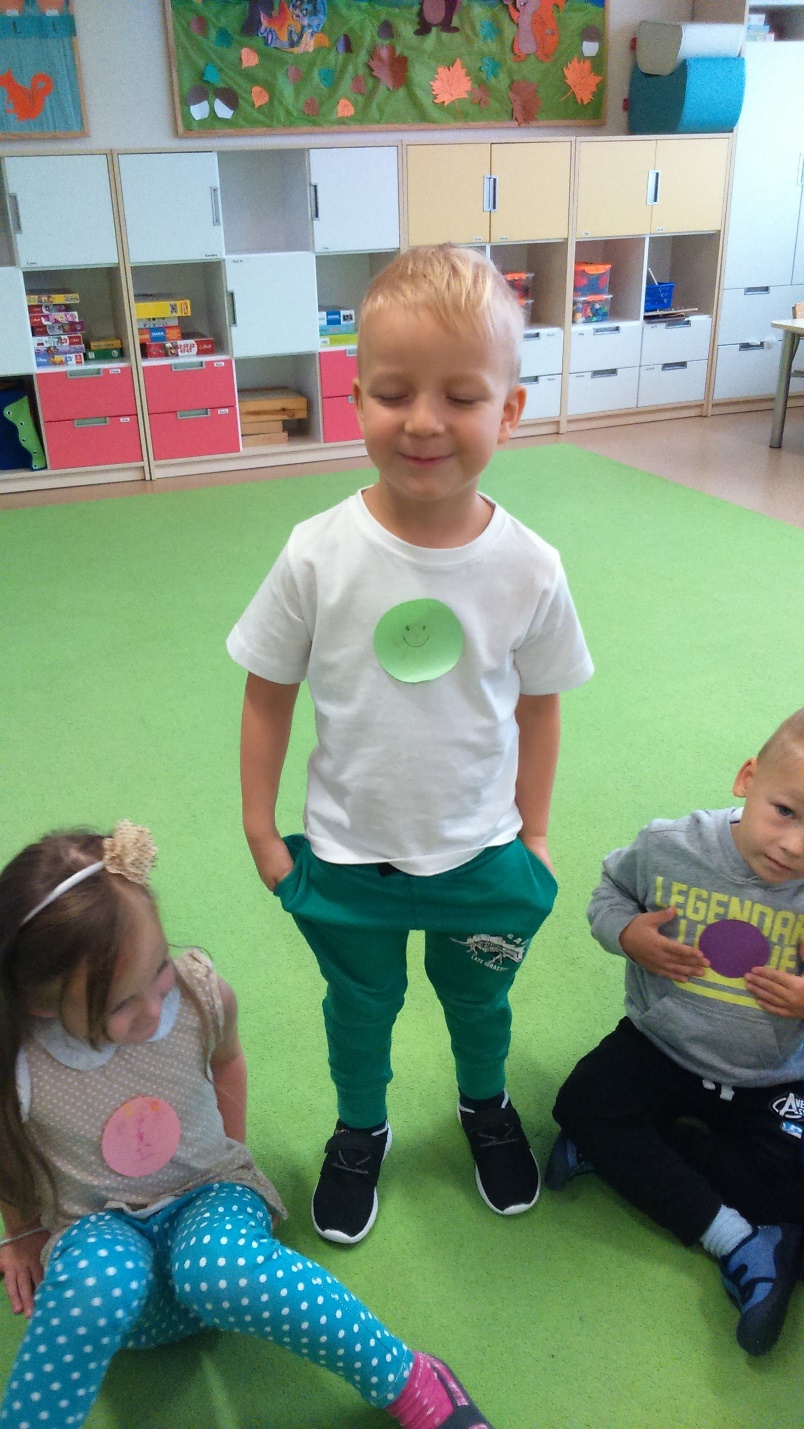 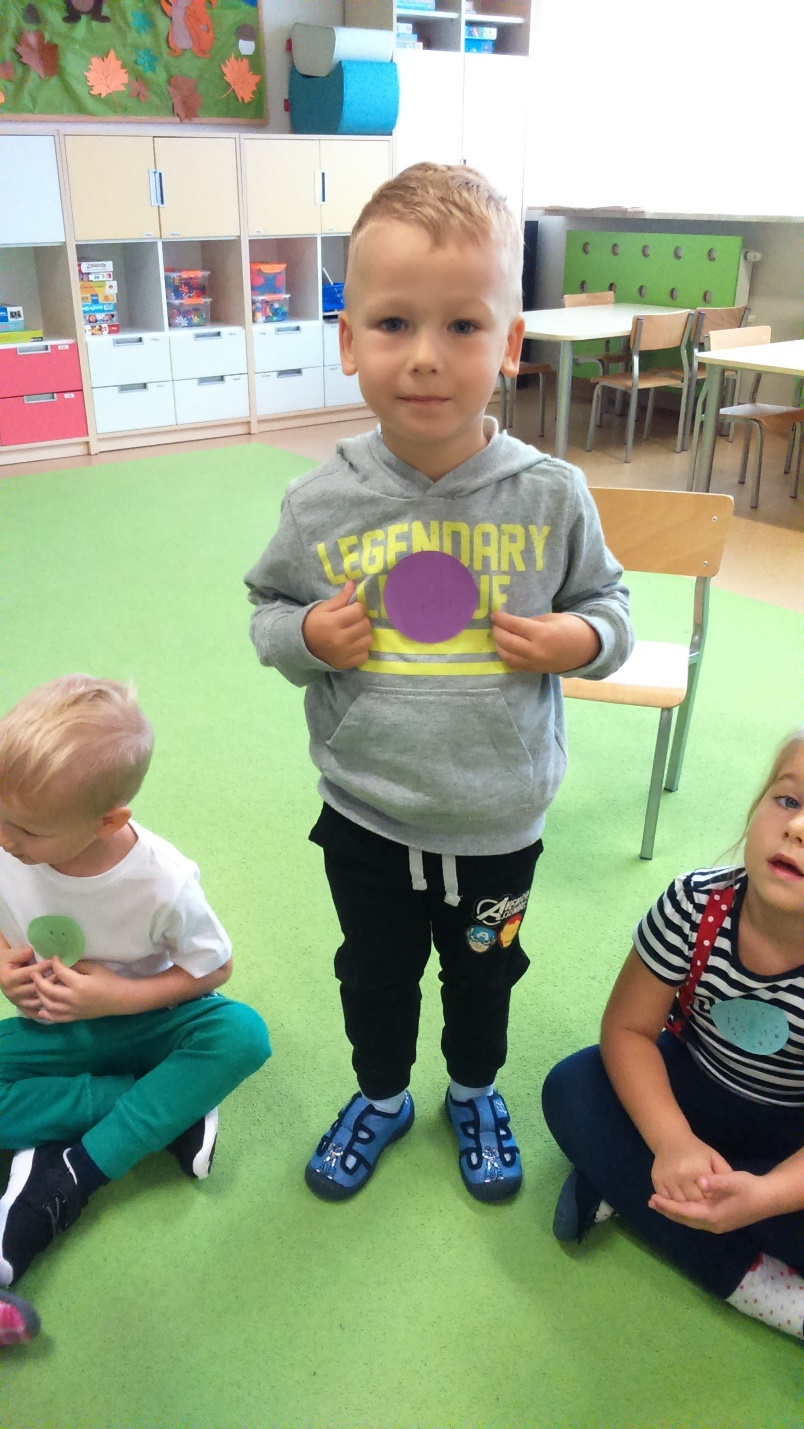 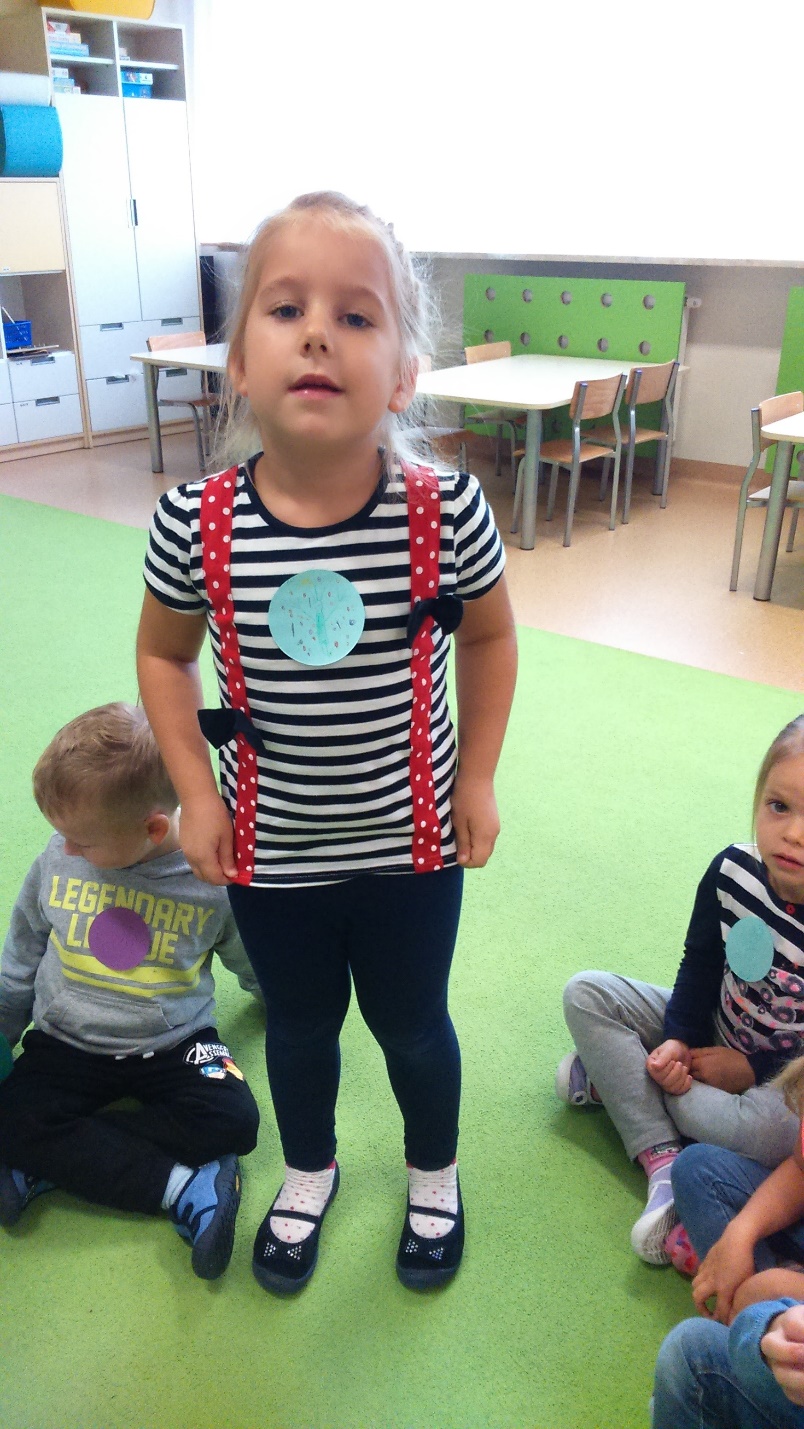 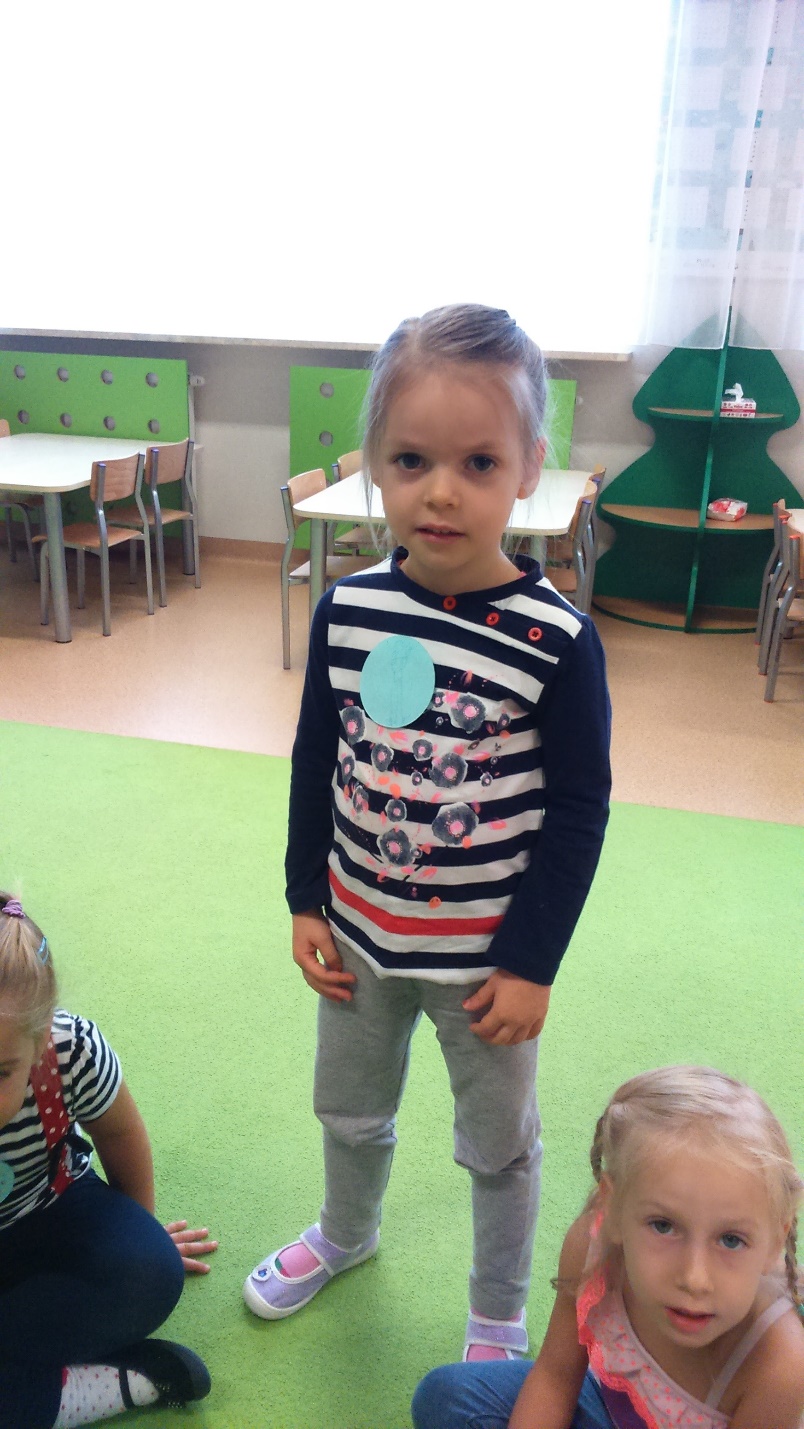 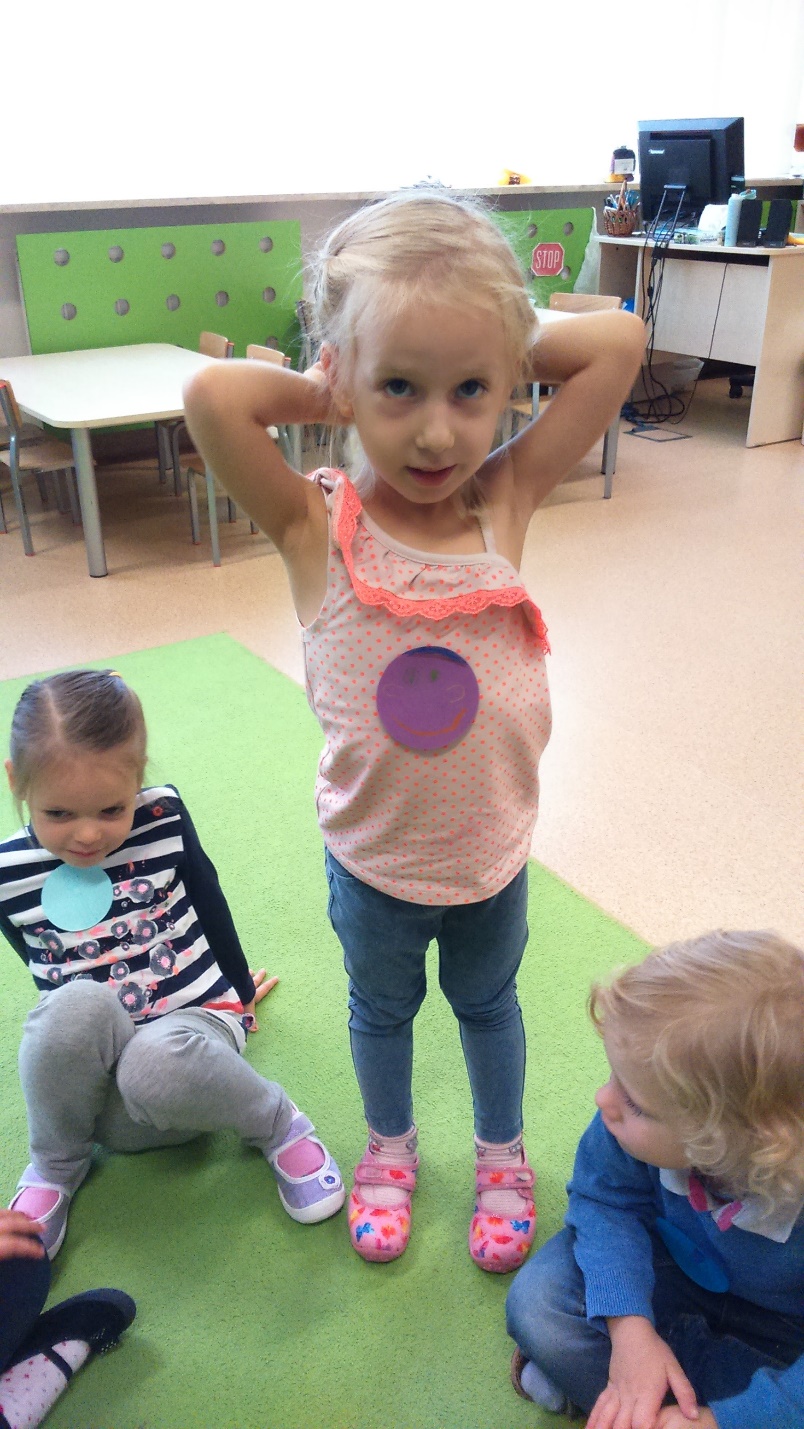 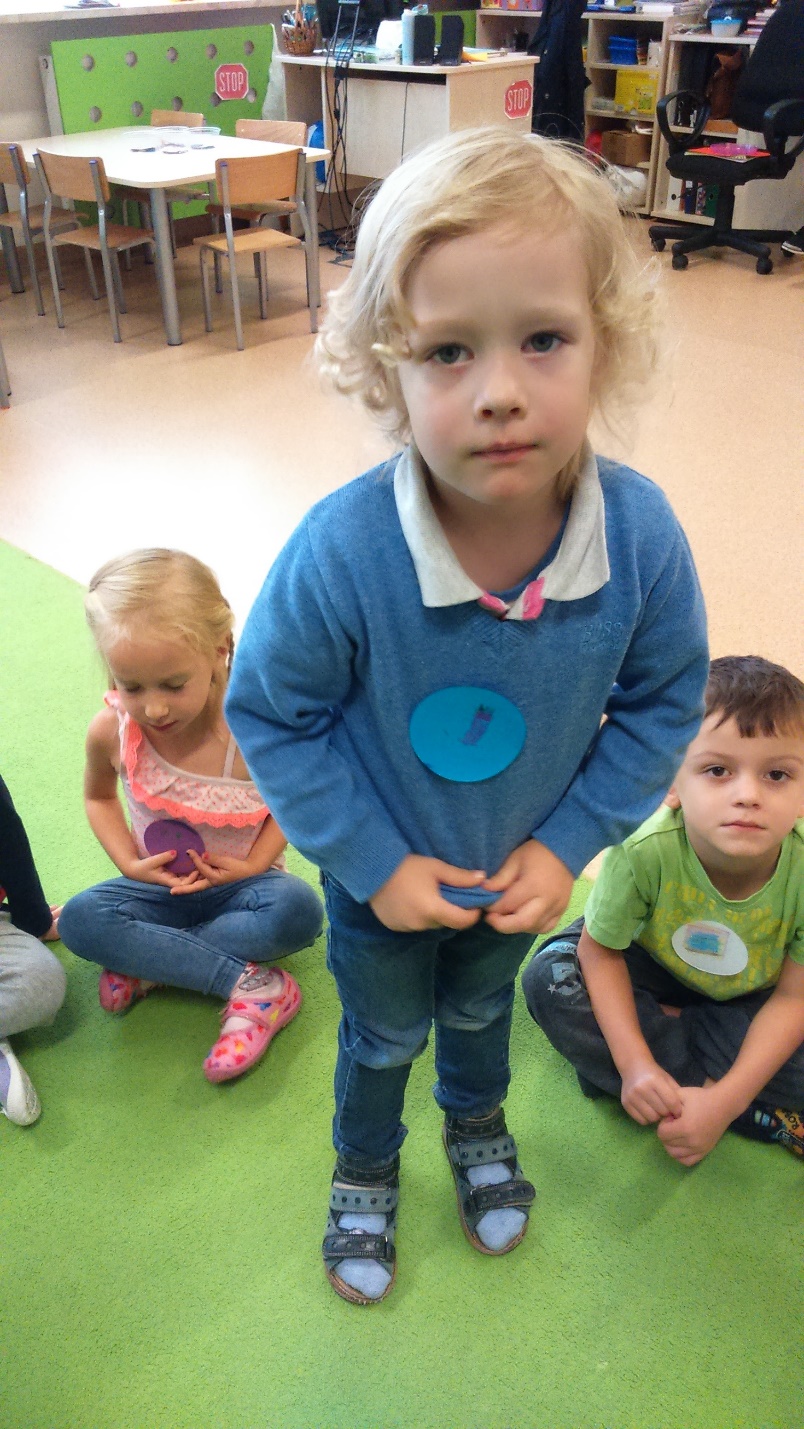 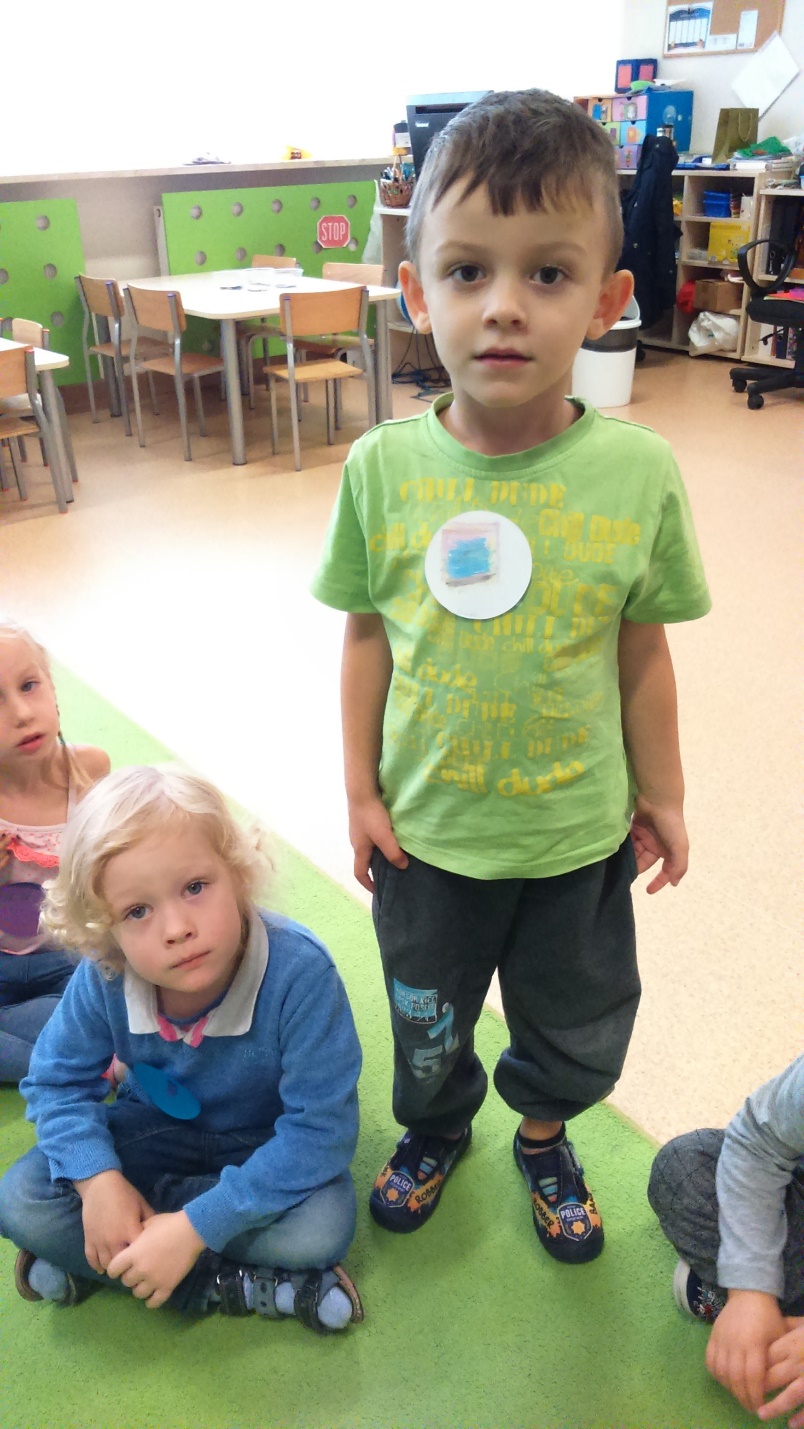 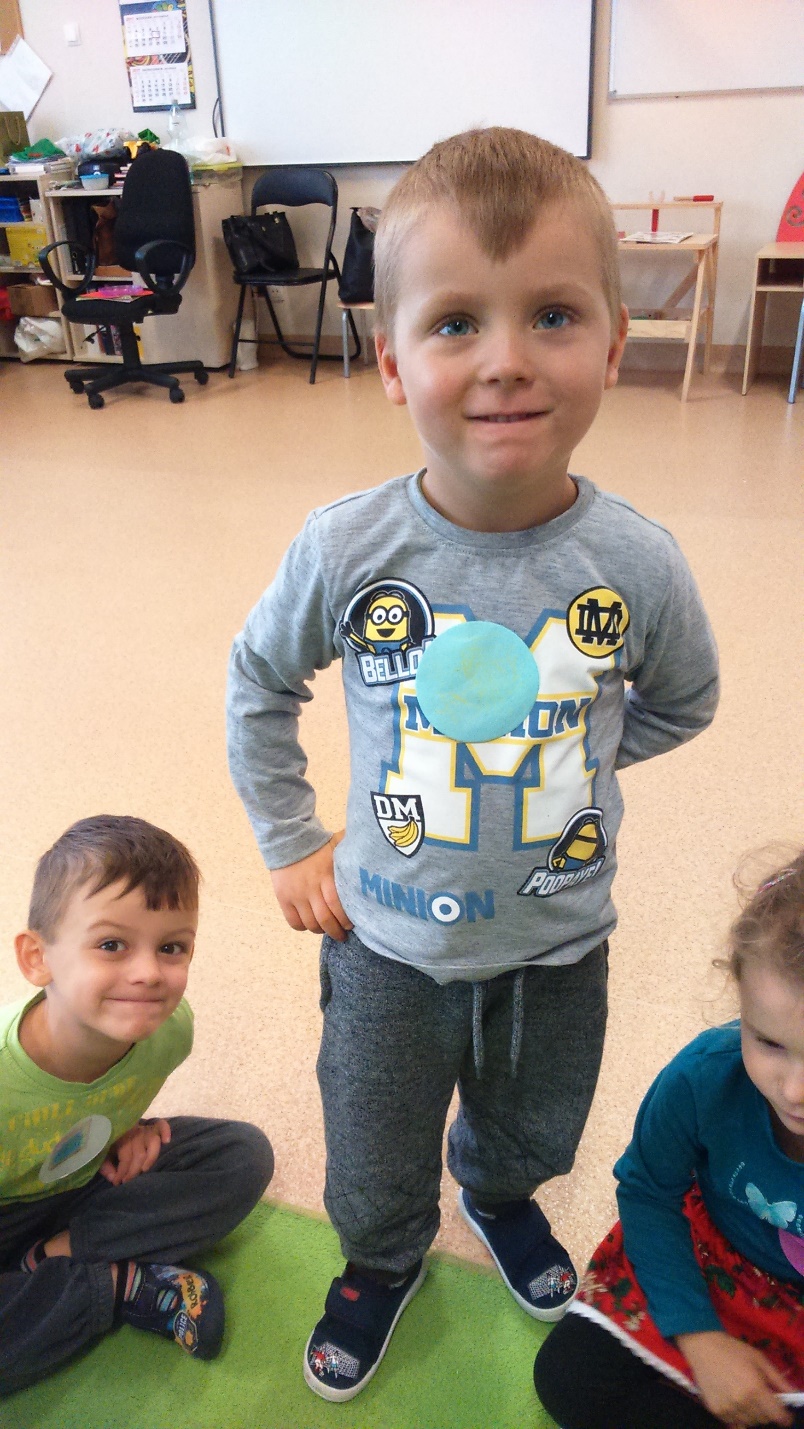 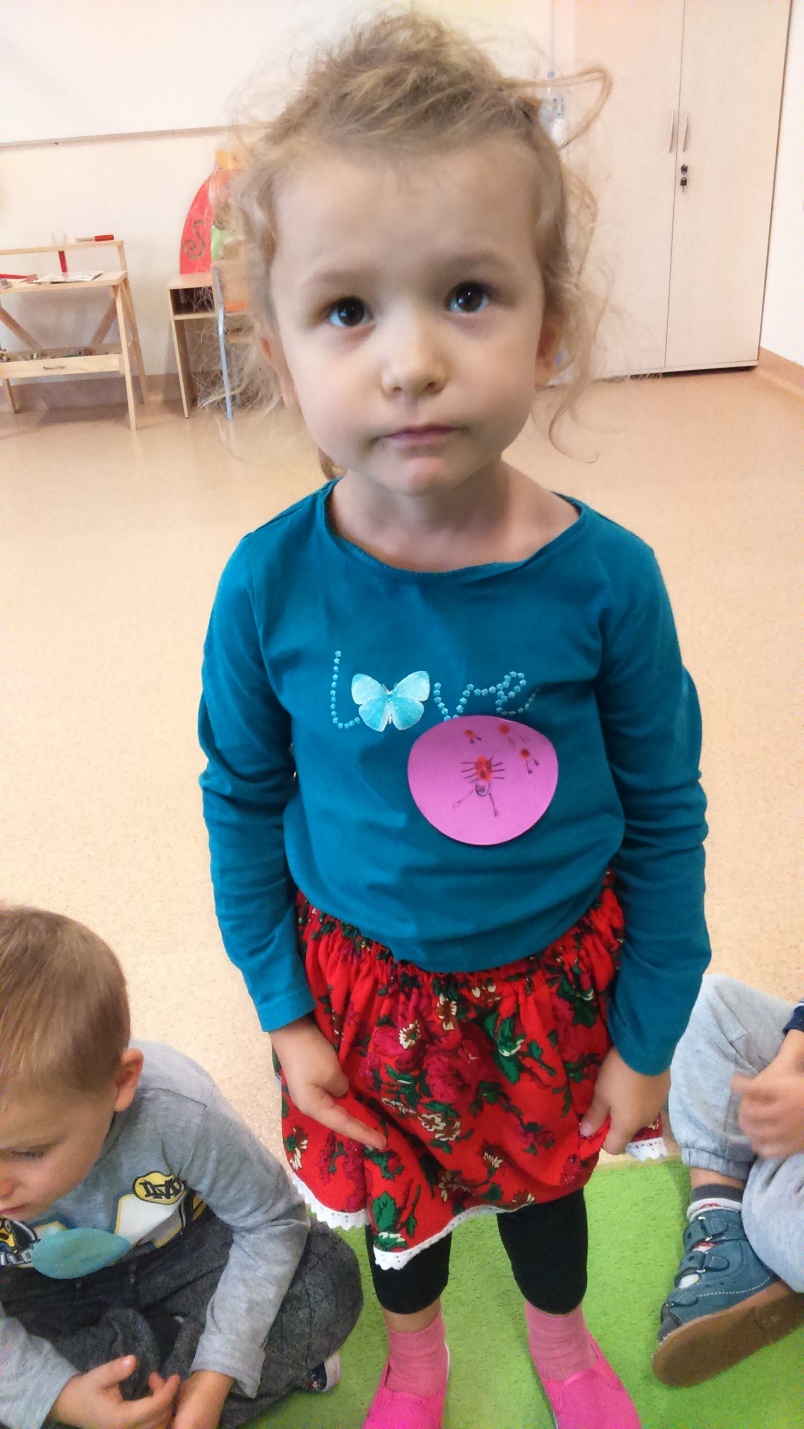 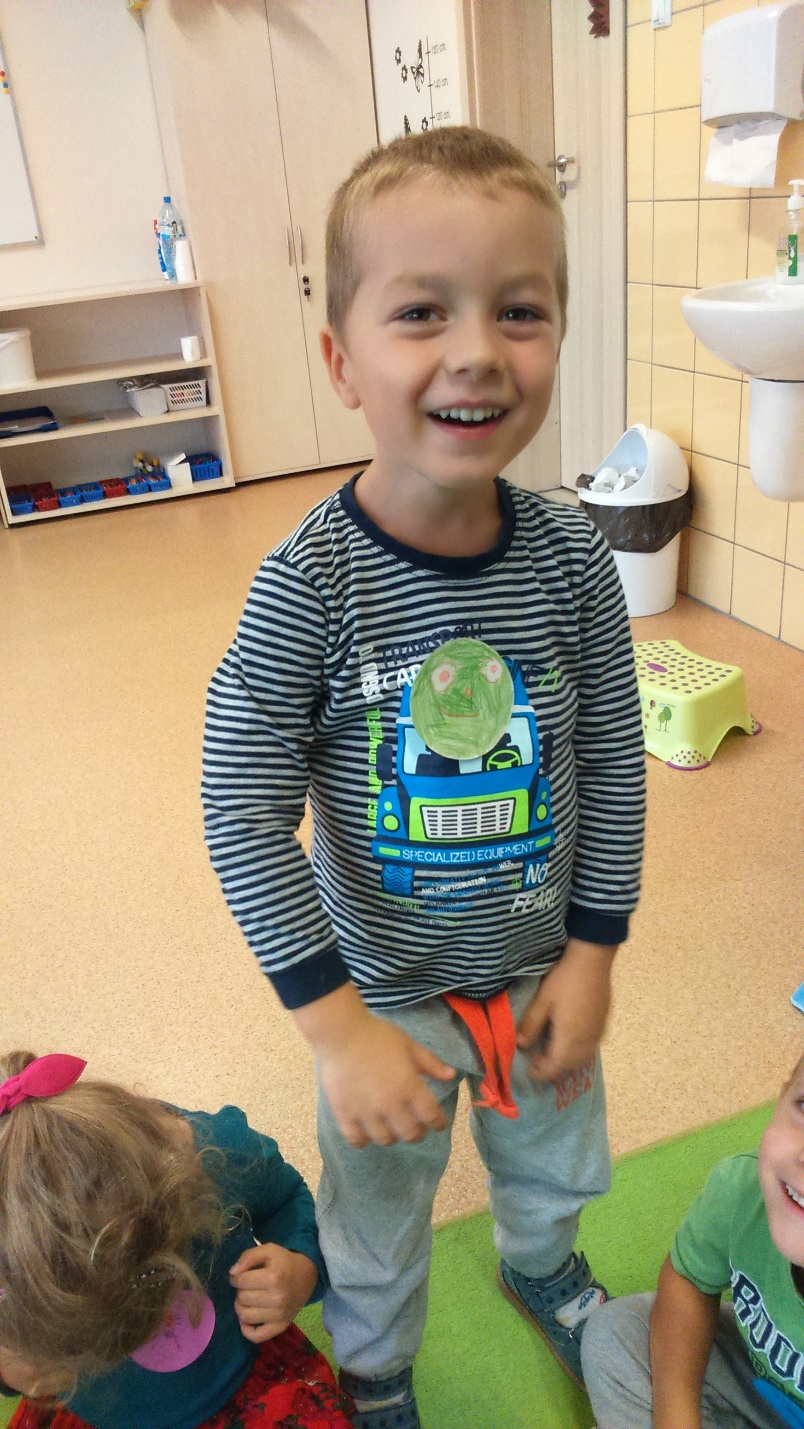 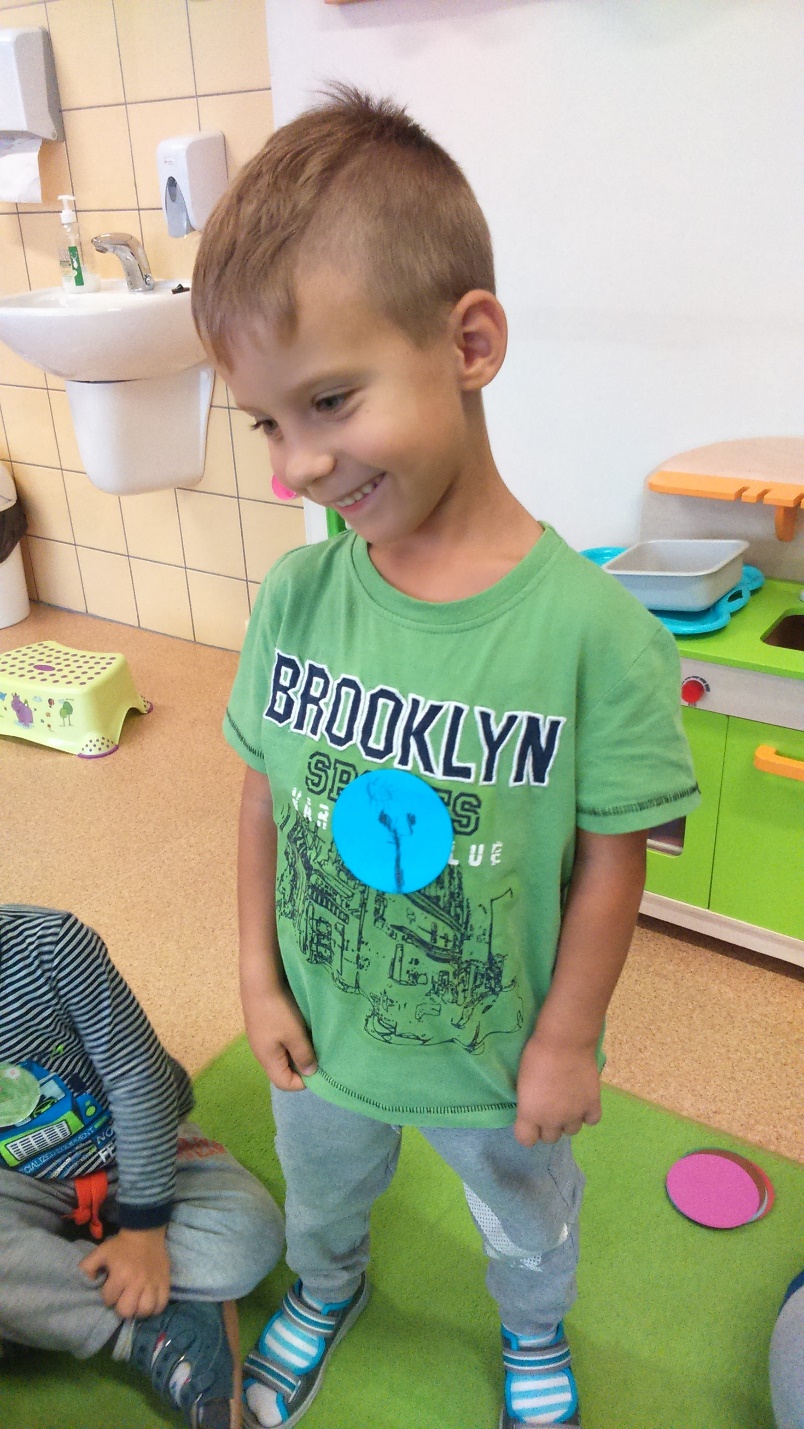 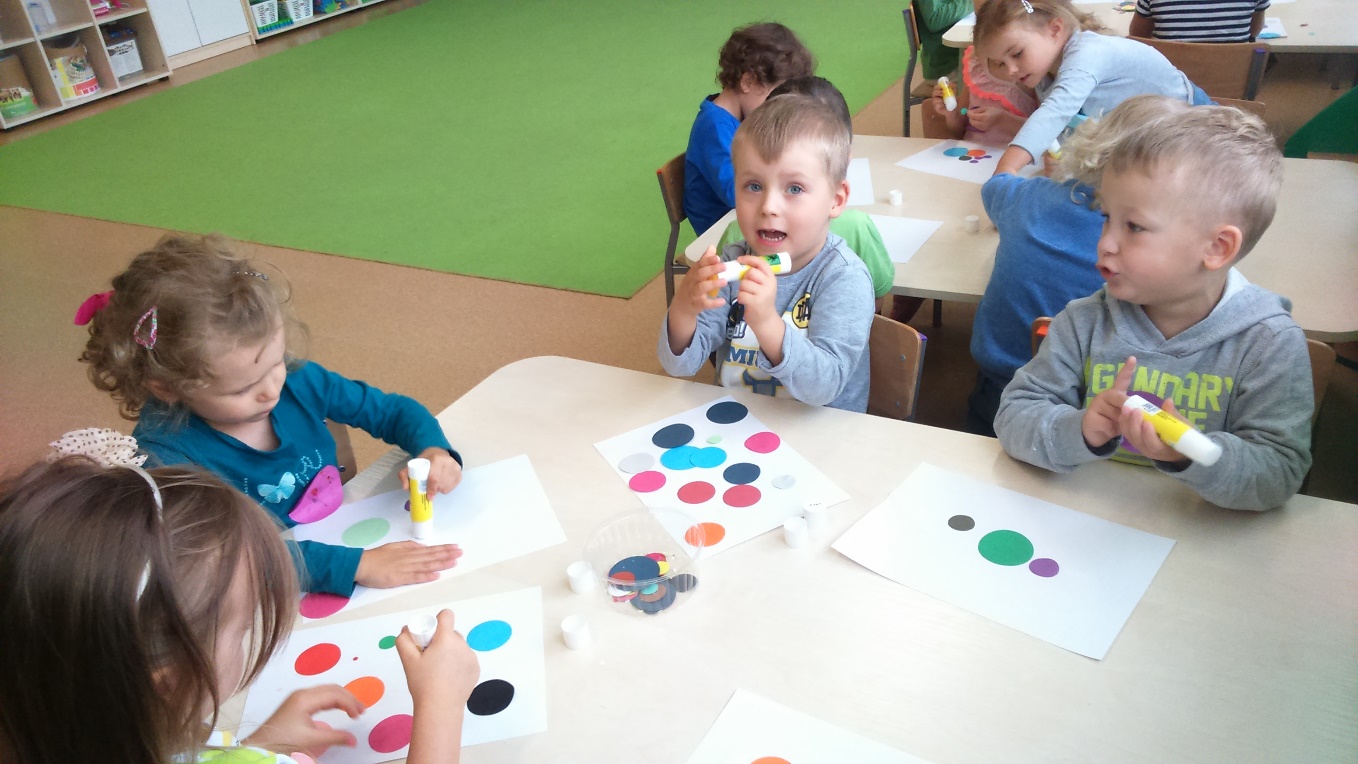 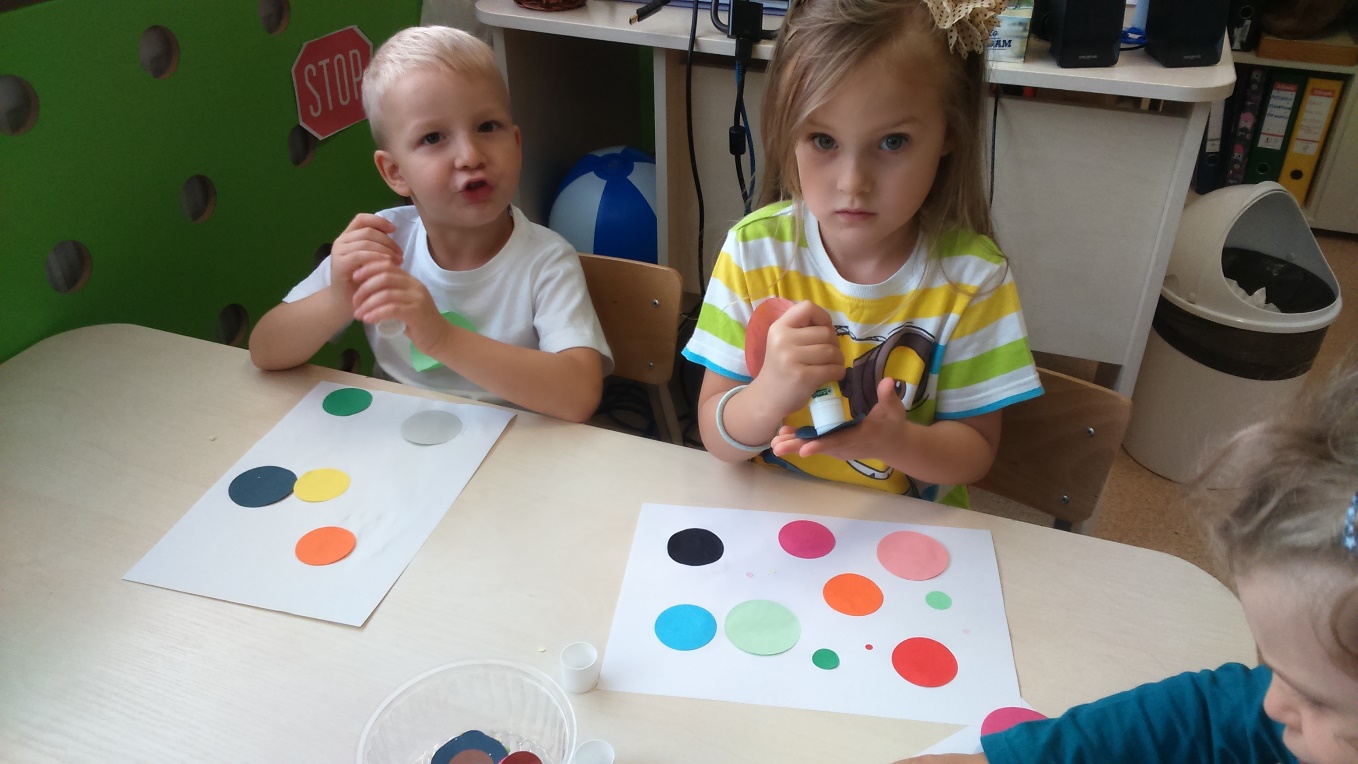 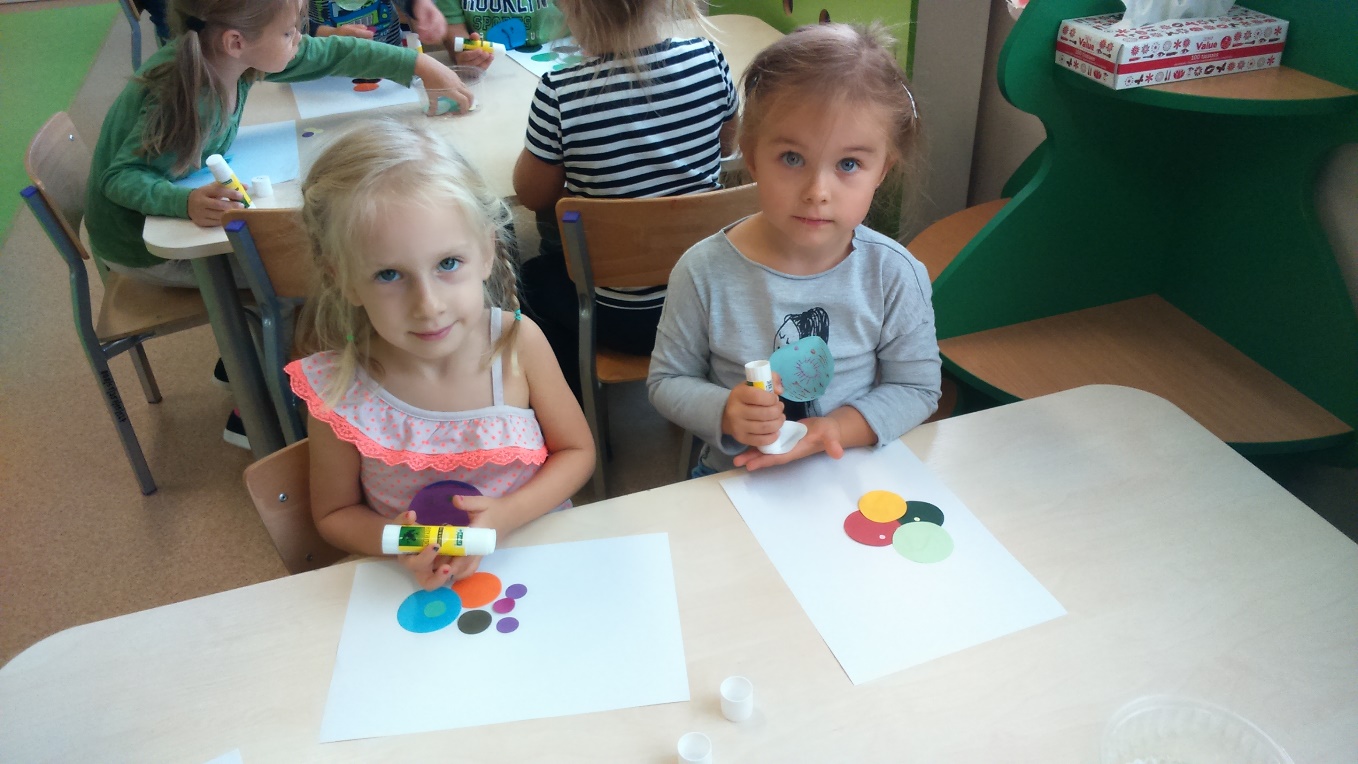 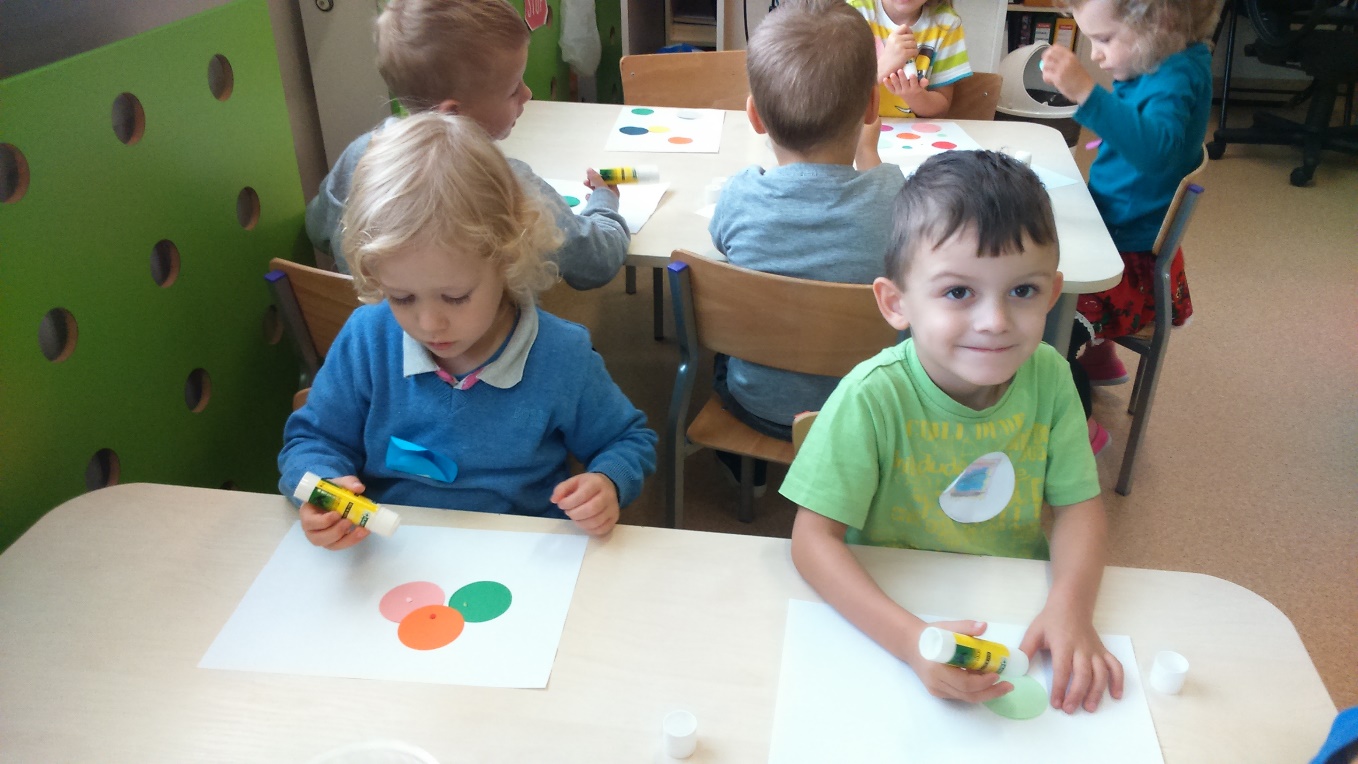 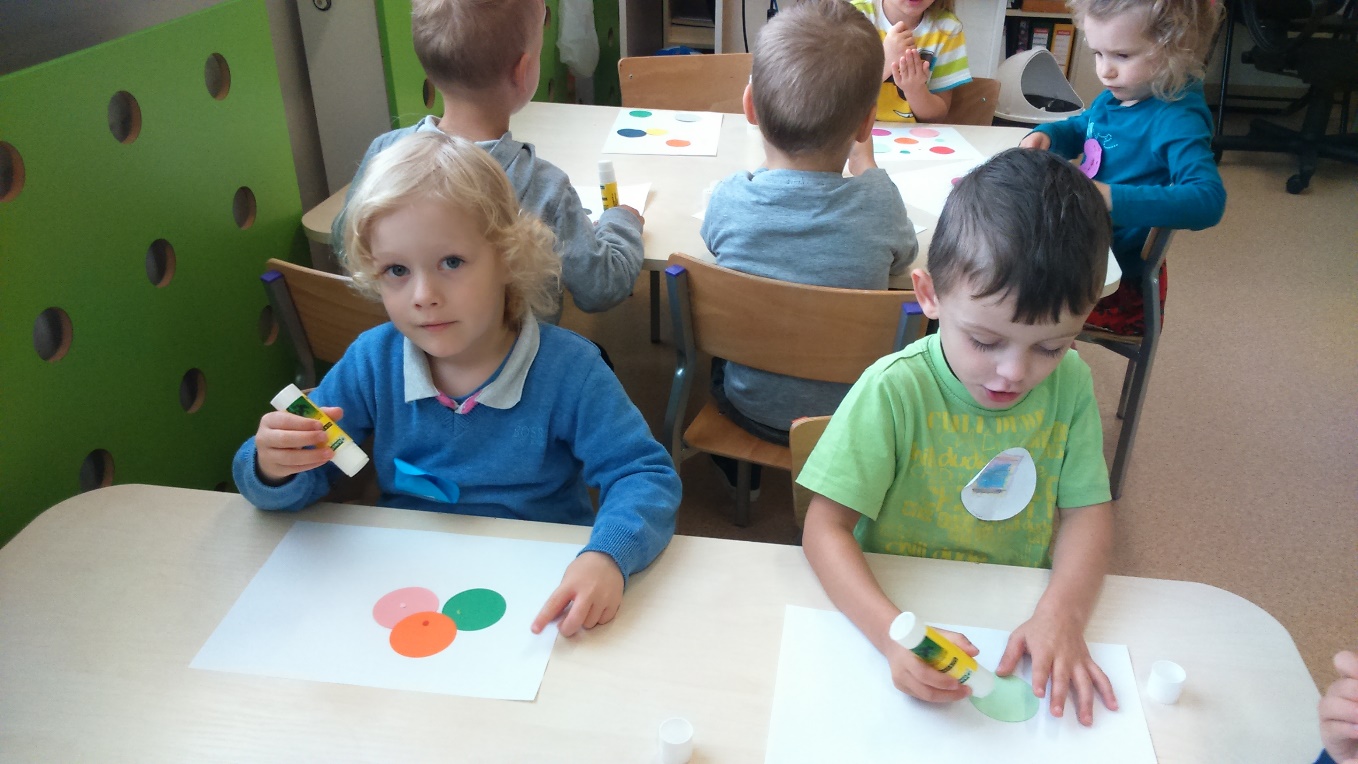 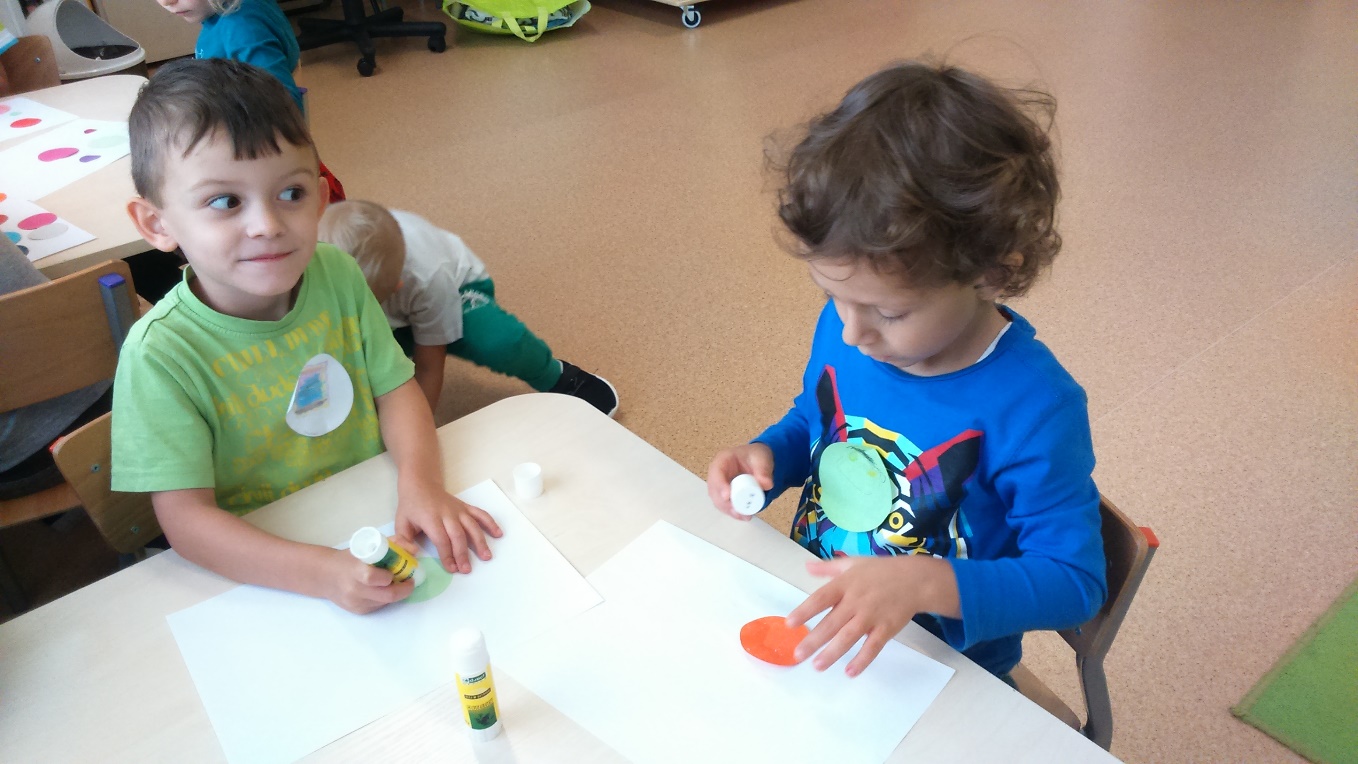 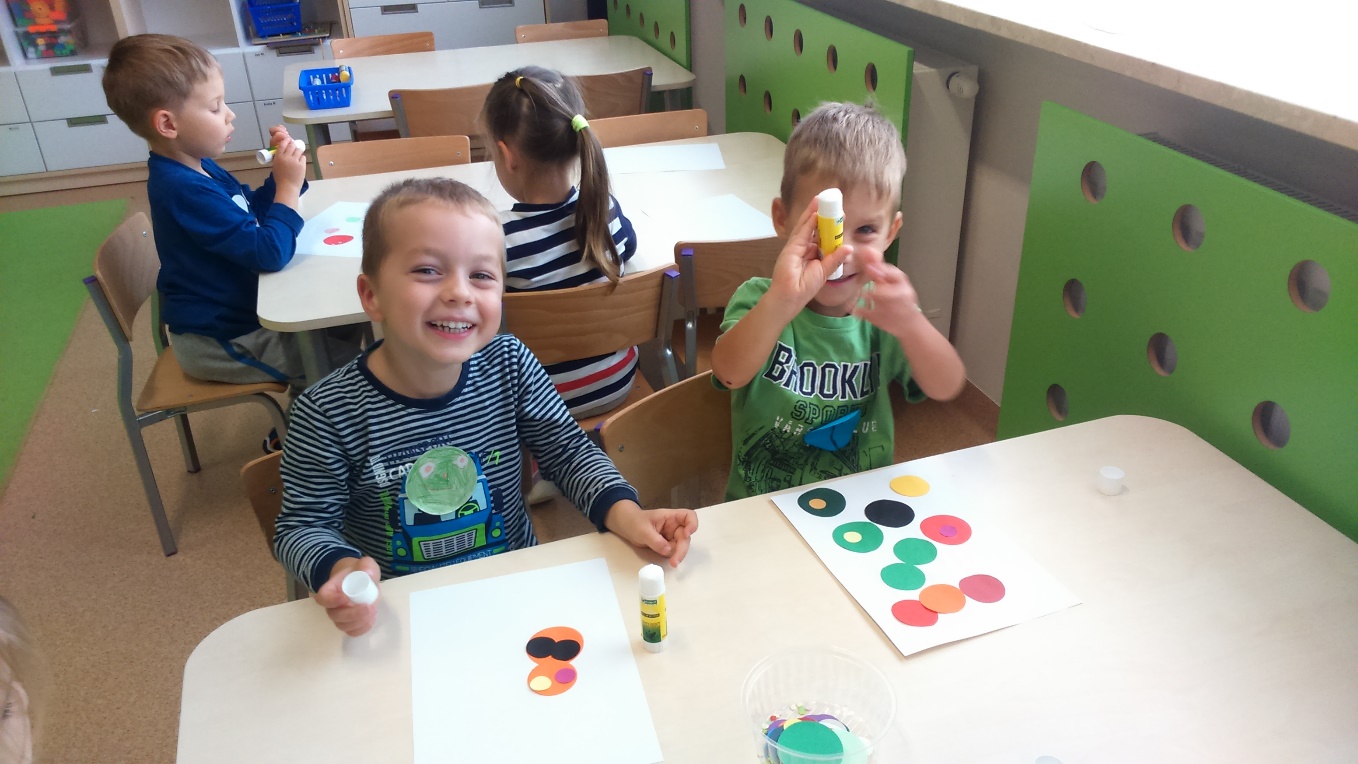 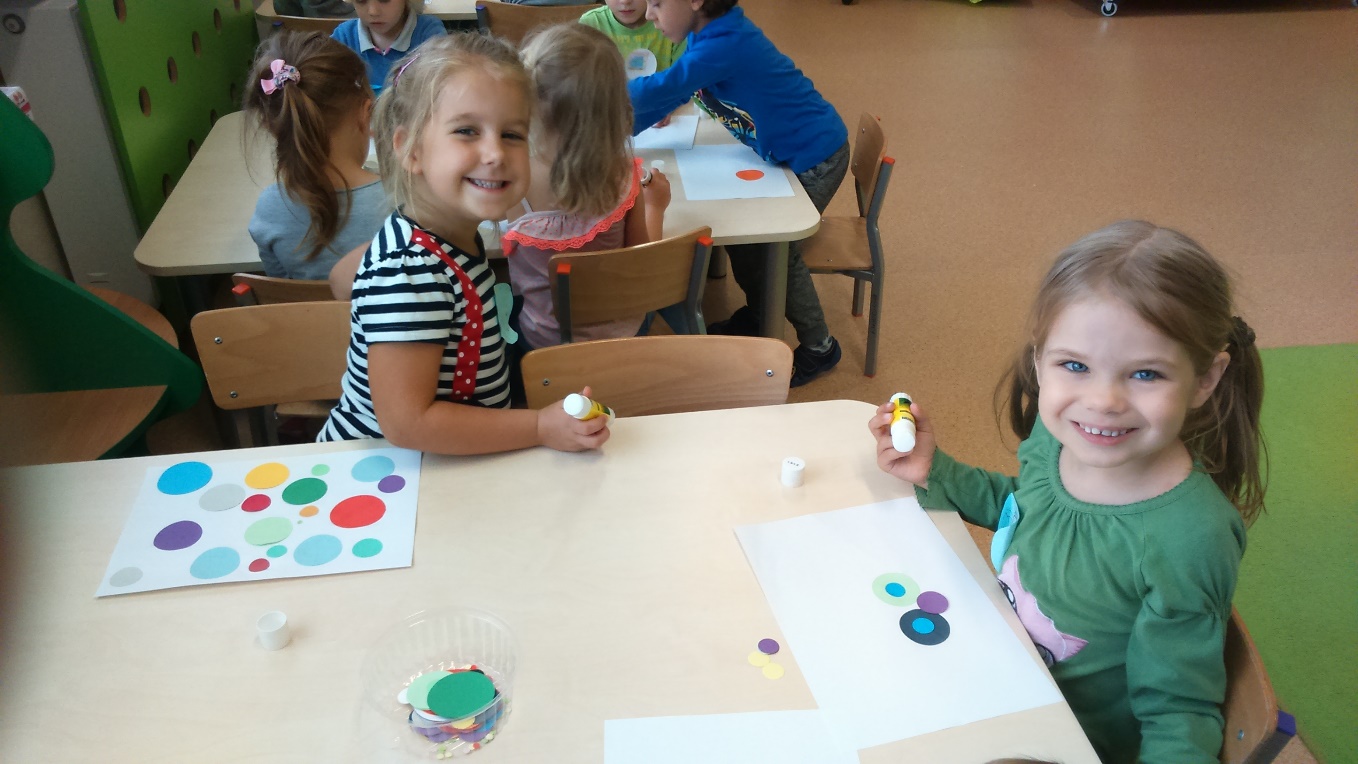 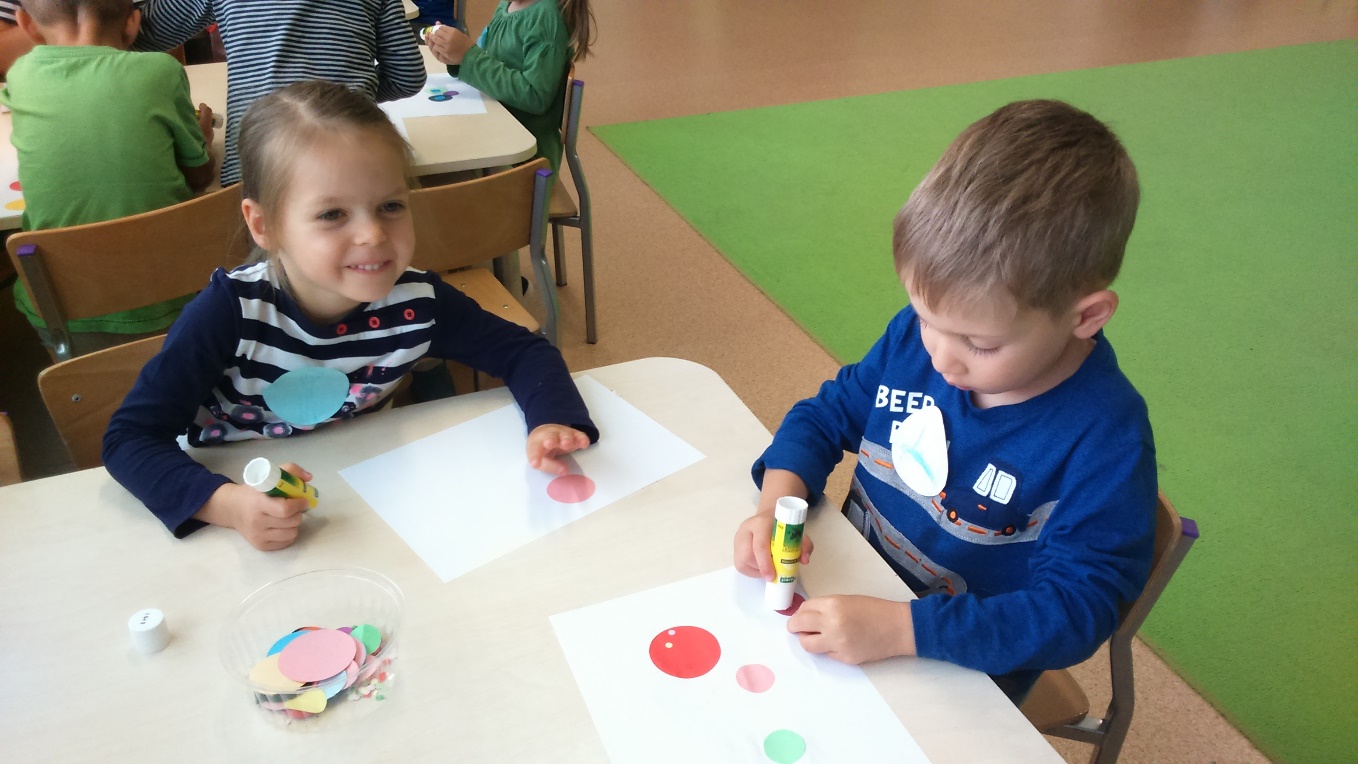 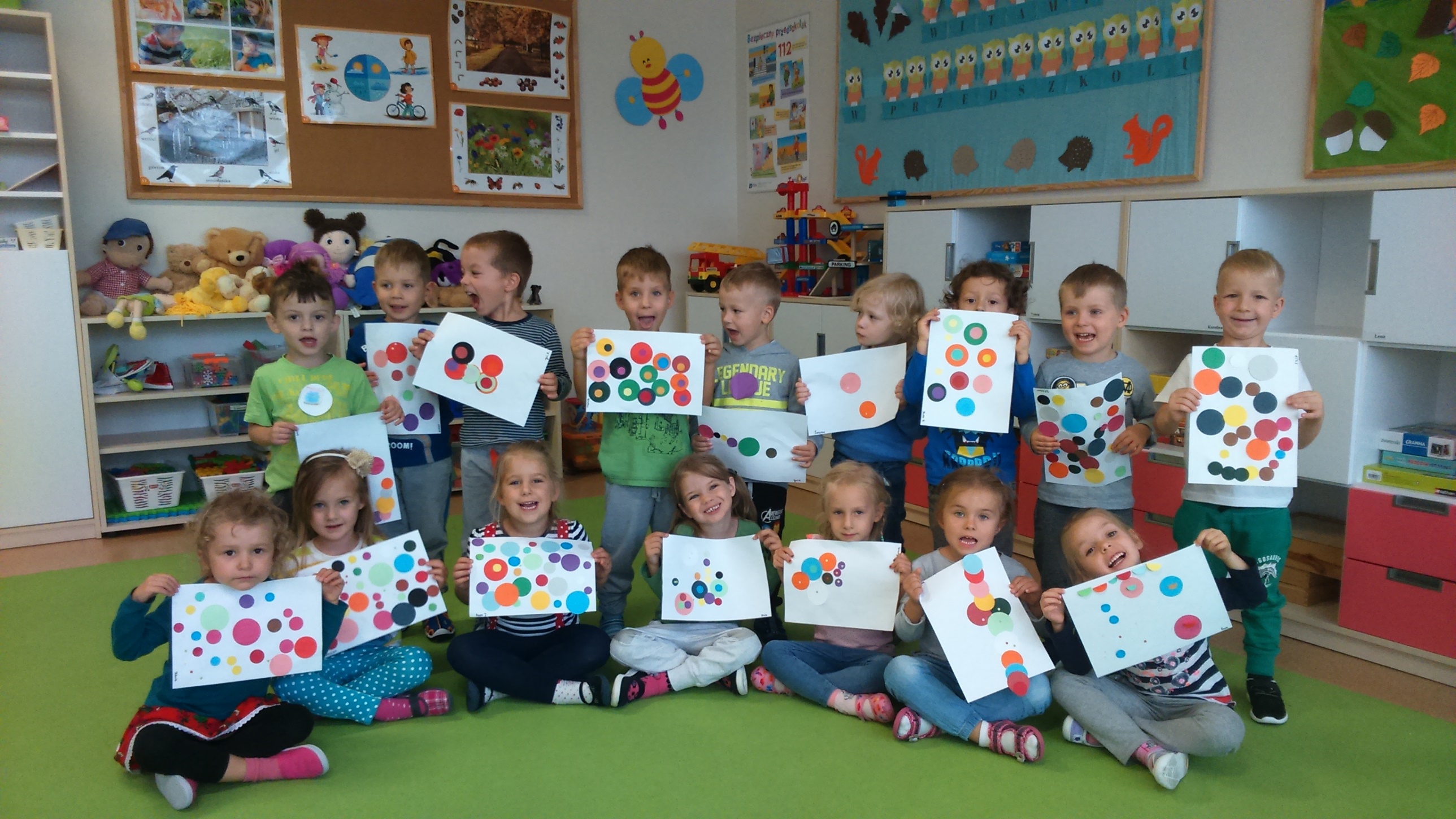